Transition Planning:School to Work
Brian Smith, Assistant Regional Director
brian.k.smith@ct.gov
TRANSITION
Oxford dictionary defines TRANSITION as…  the process or a period of changing from one state or condition to another.
"students in transition from one program to another“
Young adults through out CT experience several educational/life transitions throughout their lives.
Important things to know…..
Individuals leaving LEA (local education agency) supports are leaving entitlement-based services under IDEA and will enter eligibility-based supports. 
Ensure state agencies appropriate to the individual’s transition from school to adult services are identified, eligibility pursued, and promote participation in PPTs.
Plan early….. The student should work with school educators and transition staff, state agency personnel, and community employers/providers on a person-centered exit plan.
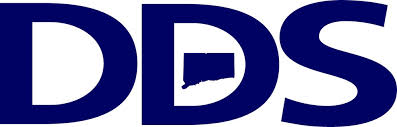 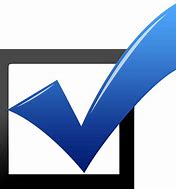 Transition Tasks Beginning at Age 18:
The DDS Helpline recommends the following tasks:
1. Connect with your DDS Transition Advisor
2. Explore Decision Making Options (Probate Court)
3. Supplemental Security Income (SSI) 
4. CT Medicaid: Husky C (DSS)
5. Connect with BRS (Level Up/Adult VR)
6. Photo ID (DMV)
7. Register to Vote
For additional information about these steps, check out the DDS Transition Timeline available in both English and Spanish on the DDS Website.​
[Speaker Notes: Complete tasks between the ages of 18 and 21.]
Start Planning Early!!
Role of the DDS Transition Advisor
Assist students, families, school systems, adult service agencies, and DDS case managers in planning a student’s transition from school to adult life.
Collaborate with other state agencies to ensure that all transition options are explored and presented to students, families, and school systems for consideration.
Collaborate with providers of adult services to ensure that students, families, and school systems become knowledgeable of the various employment and day service supports available.
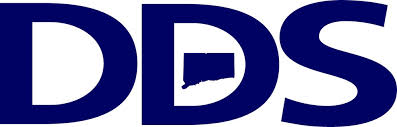 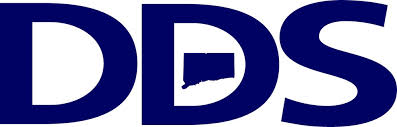 Employment First Initiative…Real Work for Real Pay
We Believe...
Everyone can work and there is a job for everyone.  Our job is to be creative and persistent in providing supports that help people with intellectual disabilities to find, get and keep real pay.
Not working should be the exception.  All individuals, schools, families and businesses must raise their expectations.
People will be hired because of their ability not because they have a disability.
Communities embrace people who contribute.
Everyone has something to contribute and needs to contribute.
People are healthier, safer and happiest with meaningful work. 
True employment is not a social service.
Employment is a win/win for everybody.
Employment and Day Services (ct.gov)
[Speaker Notes: Employment is a means to higher wages and provides opportunities for people to be part of their local community.  Work gives all people a greater sense of competence and self worth.  Supported employment assists people served by DDS to obtain and maintain jobs through the provision of on-going support, offers people opportunities to work in the community for real wages and to build relationships with non-disabled co-workers.  Employment can result in increased individual income and less dependence on the service system for supports.  In addition, employment provides the rest of the community the opportunity to experience the capabilities and contributions made by people who receive supports from DDS.  Everyone benefits when individuals also contribute to their communities through taxes, productive work and involvement with employer sponsored community projects.]
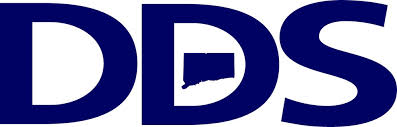 Service Delivery Options
Traditional Provider Agency
Agency assumes full responsibility for the hiring, supervision and management of employees who provide waiver services to the individual
Click here to access the DDS Qualified Provider list.

Agency with Choice
Individual shares responsibility with an agency for the hiring and management of the employees who provide waiver services to them. 

Self-Direction
Primary role in designing, selecting, directing and evaluating your supports
Self-Direction Video Presentation link: 
An Overview of Self Directing Supports & Services
Agency Links
SOCIAL SECURITY (SSA):
Supplemental Security Income (SSI)
DEPARTMENT OF SOCIAL SERVICES (DSS):
CT Medicaid (Husky C)
Autism Spectrum Disorders  (ASD)
Community First Choice (CFC)
Katie Beckett Waiver
DEPARTMENT OF AGING AND DISABILITY SERVICES (ADS):
Level Up
Bureau of Rehabilitation Services (BRS)
Bureau of Education Services for the Blind (BESB) 
Department of Mental Health and Addiction Services (DMHAS):
Young Adult Services (YAS)
CONNECTICUT BEHAVIORAL HEALTH PARTNERSHIP: Beacon health (CT BHP)
Bureau of Special Education (BSE)
EdSight – search for transition programs and private schools throughout the state